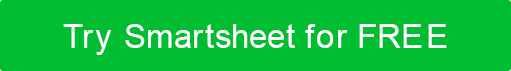 USTED
LOGOTIPO
NOMBRE DE SU EMPRESA
ANÁLISIS COMPETITIVO
OBJETIVOS
[Describa por qué un análisis es importante y lo que espera encontrar a través de él.]

Punto 
Punto
Punto
Punto
análisis competitivo | VISIÓN GENERAL
PREGUNTAS DE ANÁLISIS
¿Qué productos ofrecen los competidores?
¿Los competidores están ganando dinero?
???
ANÁLISIS DEL PAISAJE
ANÁLISIS DEL PAISAJE
ANÁLISIS DEL PAISAJE
Incluir captura de pantalla
Describir las fuentes utilizadas para el análisis
Informes y tendencias
Redes sociales
Concienciación del consumidor
????
ANÁLISIS DEL PAISAJE
AMENAZA 
DE ENTRADA
PODER DE NEGOCIACIÓN 
DE COMPRADORES
RIVALIDAD COMPETIDORA
INFLUENCIAS PAISAJÍSTICAS
Usa las Cinco fuerzas de Porter para describir el paisaje:
Rivalidad competidora
Amenaza de nuevos participantes
Poder de negociación de los compradores
Poder de negociación de los proveedores
Amenaza de productos o servicios sustitutos
AMENAZA 
DE SUSTITUTOS
PODER DE NEGOCIACIÓN 
DE PROVEEDORES
ANÁLISIS DEL PAISAJE
ANÁLISIS DEL PAISAJE
SEGMENTACIÓN DE LA COMPETENCIA
Utilizando los competidores identificados en el análisis, segmentaremos el panorama competitivo en términos de atributos [número]:
Atributo uno
Atributo dos
Atributo tres
Elegimos estos atributos determinantes por varias razones:
Ejemplo de atributo
[Si no es este ejemplo, entonces Razón 1]
[Razón 2]
SEGMENTACIÓN DE LA COMPETENCIA
GRÁFICO DE SEGMENTACIÓN DE LA COMPETENCIA
[Utilice la plantilla de gráfico de segmentación de Smartsheet para construir un gráfico para la presentación.]
SEGMENTACIÓN DE LA COMPETENCIA
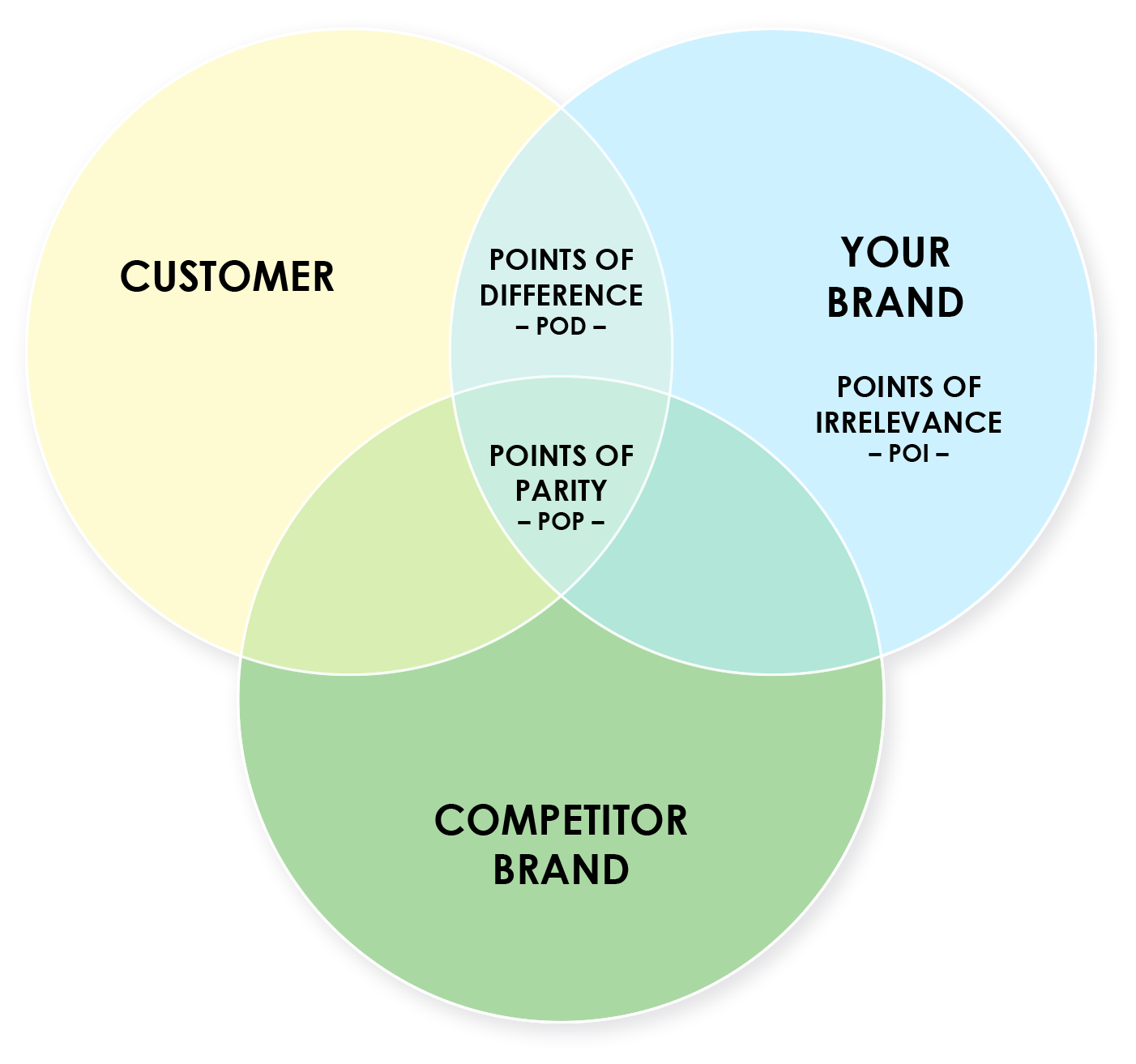 PUNTOS DE PARIDAD
NOMBRE DE RECOMENDACIÓN UNO
Detalle uno
Detalle dos
Detalle tres
NOMBRE DE RECOMENDACIÓN DOS
Detalle uno
Detalle dos
Detalle tres
NOMBRE DE RECOMENDACIÓN TRES
Detalle uno
Detalle dos
Detalle tres
RECOMENDACIONES